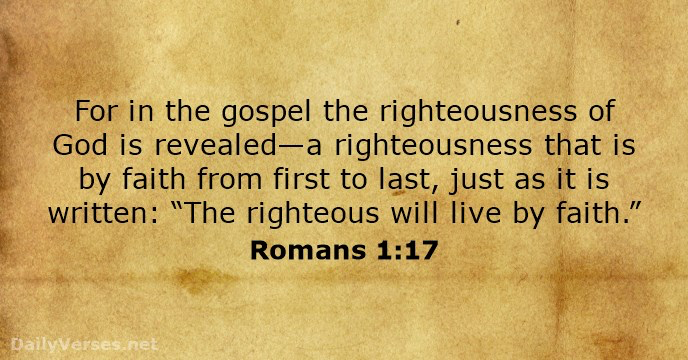 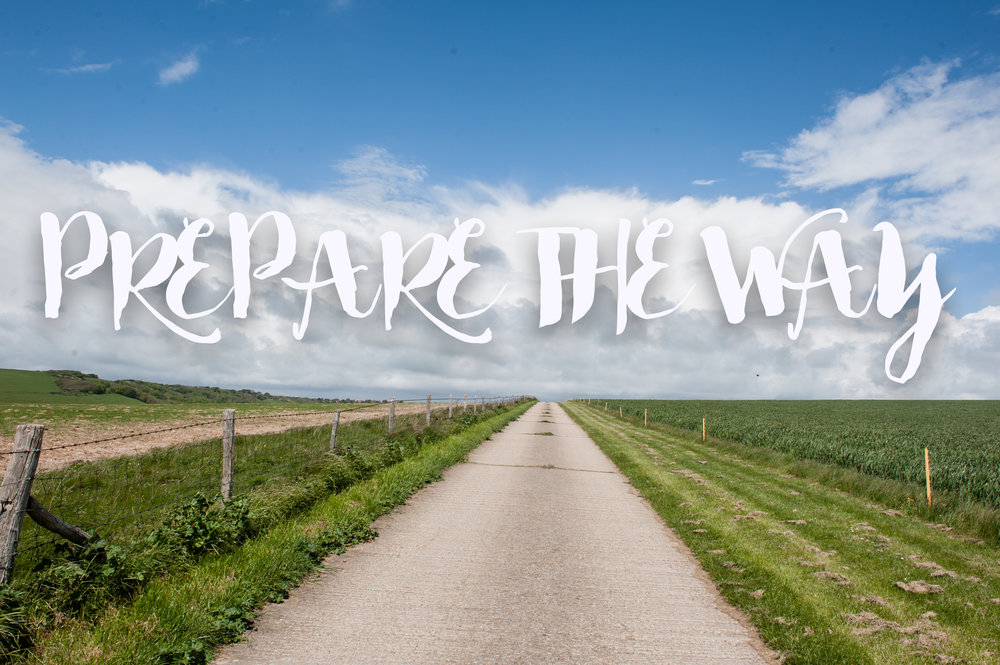 Isaiah 40:3-5 A voice cries: “In the wilderness prepare the way of the Lord; make straight in the desert a highway for our God. 4 Every valley shall be lifted up, and every mountain and hill be made low; the uneven ground shall become level, and the rough places a plain. 5 And the glory of the Lord shall be revealed,  and all flesh shall see it together, for the mouth of the Lord has spoken.”
Luke 3:8-18 
Bear fruits in keeping with repentance. And do not begin to say to yourselves, ‘We have Abraham as our father.’ For I tell you, God is able from these stones to raise up children for Abraham.  9 Even now the axe is laid to the root of the trees. Every tree therefore that does not bear good fruit is cut down and thrown into the fire.”……………………
………….10 And the crowds asked him, “What then shall we do?” 11 And he answered them, “Whoever has two tunics is to share with him who has none, and whoever has food is to do likewise” 12Tax collectors also came to be baptized and said to him, “Teacher, what shall we do?” 13 And he said to them, “Collect no more than you are authorized to do.”…….
……….14 Soldiers also asked him, “And we, what shall we do?” And he said to them, “Do not extort money from anyone by threats or by false accusation, and be content with your  wages.” 15As the people were in expectation, and all were questioning in their hearts concerning John, whether he might be the Christ, ………
………….16 John answered them all, saying,         “I baptize you with water, but he who is mightier than I is coming, the strap of whose sandals I am not worthy to untie. He will baptize you with the Holy Spirit and fire.  17 His winnowing fork is in his hand, to clear his threshing floor and to gather the wheat into his barn, but the chaff he will burn with unquenchable fire.”
Revelation 21:4
He will wipe away every tear from their eyes, and death shall be no more,  neither shall there be mourning, nor crying, nor pain anymore, for the former things have passed away.”
Isaiah 43:10-12
 “You are my witnesses,” declares the Lord,  “and my servant whom I have chosen, that you may know and believe me and understand that I am he.  Before me no god was formed, nor shall there be any after me. 11 I, I am the Lord, and besides me there is no savior. I declared and saved and proclaimed, when there was no strange god among you; and you are my witnesses,” declares the Lord, “and I am God.
Matthew 28:19  
Go therefore and make disciples of all nations, baptizing them  in the name of the Father and of the Son and of the Holy Spirit,
Acts 1:8 
But you will receive power when 
the Holy Spirit has come upon you, and you will be my witnesses in Jerusalem and in all Judea and Samaria, and to the end of the earth.”
Romans 15:20-21 
I make it my ambition to preach the gospel, not where Christ has already been named,  lest I build on someone else's foundation,  21 but as it is written, “Those who have never been told of him will see, and those who have never heard will understand.”
Romans 13:11
Besides this you know the time, that the hour has come for you to wake from sleep. For salvation is nearer to us now than when we first believed.
Titus 2:11-13  
For the grace of God has appeared, bringing salvation for all people, 12 training us to renounce ungodliness and worldly passions, and to live self-controlled, upright, and godly lives in the present age, 13 waiting for our blessed hope, the appearing of the glory of our great God and Savior Jesus Christ.
1 Thessalonians 4:16-18  
For the Lord himself will descend from heaven with a cry of command, with the voice of an archangel, and with the sound of the trumpet of God. And the dead in Christ will rise first. 17 Then we who are alive, who are left, will be caught up together with them in the clouds to meet the Lord in the air, and so we will always be with the Lord.18 Therefore encourage one another with these words
1 Thess. 5:2 “For you yourselves are fully aware that the day of the Lord will come like a thief in the night.”
Vs. 11 “Therefore encourage one another and build one another up, just as you are doing.”
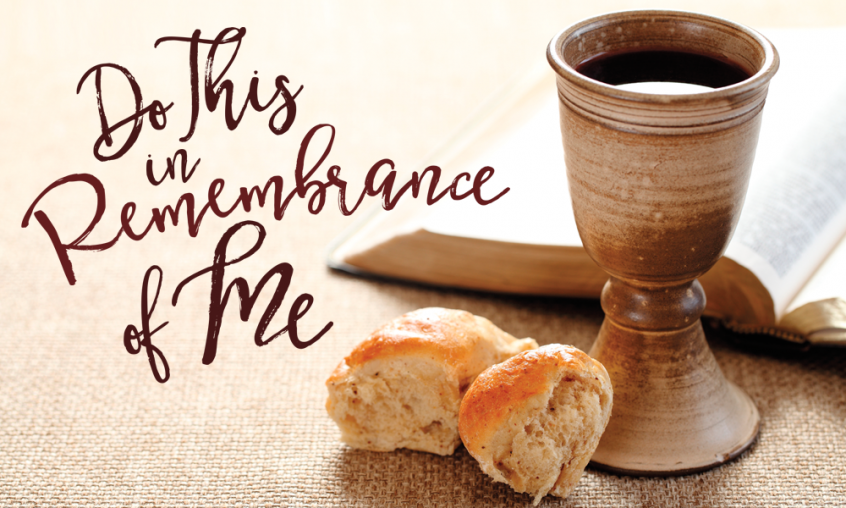 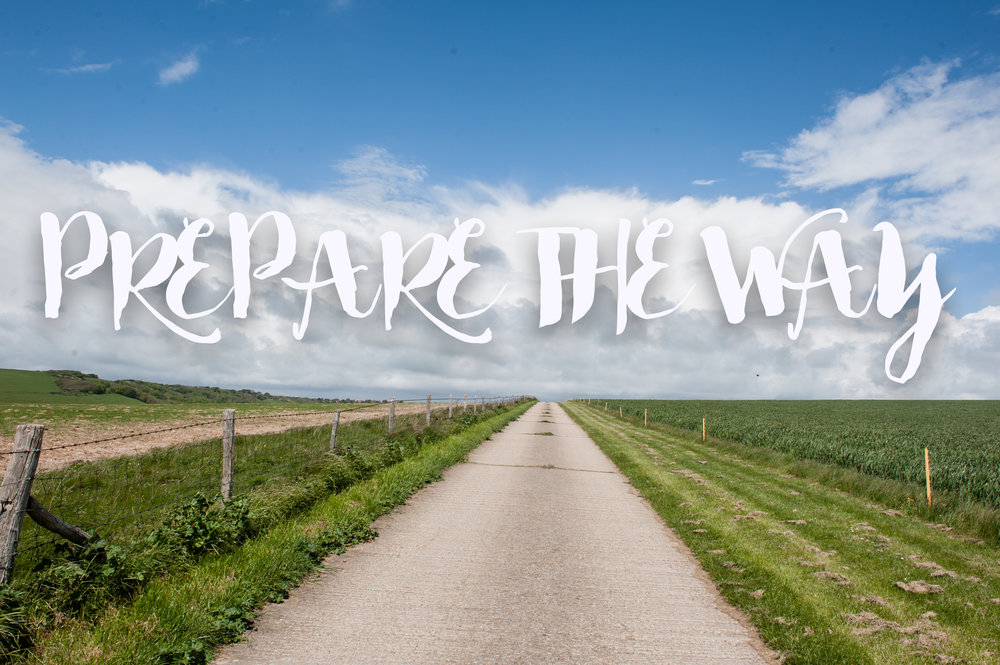 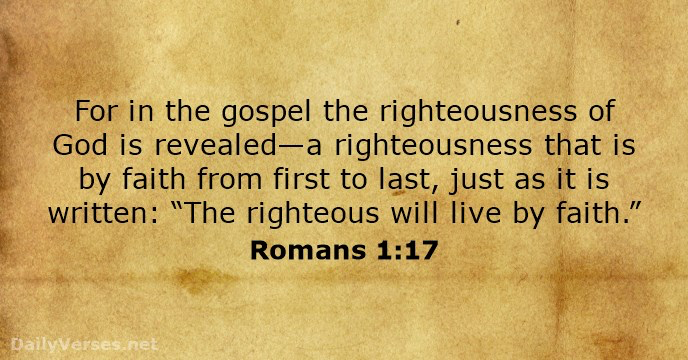